Sıralama Algoritmalarının Paralel Çalıştırılması
Dr. Cengiz Güngör
1
Sıralama Algoritmaları
Verilen bir sayı listesinin artan veya azalan sıralı hale getirilmesidir.
Uygulamalar için numaraları sıralamak, peş peşe gelen işlemlerin daha etkili olmasını sağlamak için önemlidir.
2
Paralel Programlama Kullanılarak Elde Edilecek Potansiyel Zaman Karmaşıklığı
Seri algoritmalar O(nlogn) zaman karmaşıklığına ulaşabilmekteler. 
Numaraların çeşitli özelliklerinden bu O(n)' e inebiliyor.
Eğer n işlemci varsa bu seri algoritmaları kullanarak elde edilebilecek en iyi paralel zaman karmaşıklığı:



Bu sonuç elde edilir fakat pratikte bir gizli sabit maliyet vardır ki o da oldukça yüksektir.
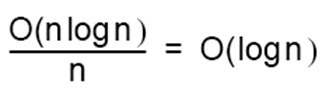 Niye daha iyi olmuyor ki?
3
Genel Notlar
Sıralama deyince numaraların liste içinde bir yerden bir yere hareket etmesi gerekir.
Dolayısıyla burada inceleyeceğimiz paralel algoritmalar sayıları mesajlaşma ile hareket ettireceklerdir.
Bir de, paralel zaman karmaşıklığı hesabında tüm süreçlerin eş zamanlı çalıştığını varsayarız. 
Kitabınızda bu konuda çok daha fazla bilgi bulabilirsiniz.
4
Karşılaştırmalı Sıralama Algoritmaları
“Karşılaştır, yer değiştir” - Klasik sıralama algoritmalarıdır.
İki sayı var ve birisi büyükse yer değiştirme olur.

	if (A > B) {
		temp = A;
		A = B;
		B = temp;
	}
5
Mesaj-Geçmeli Karşılaştır ve Değiştir
Sürüm 1:
P1 A verisini karşılaştırsın diye P2 'ye yollar.
Eğer A>B ise P2 B verisini P1 'e yollar, A'yı tutar, tersi ise A'yı geri yollar B'yi tutar:
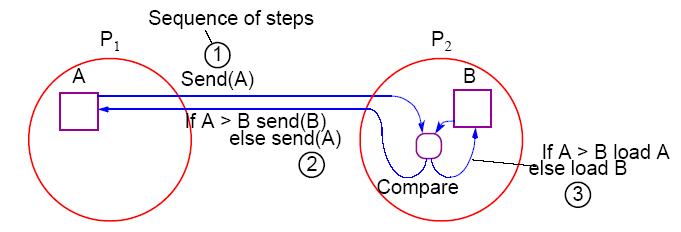 Hangisi büyükse onu tutar :
Karşılaştır
Hangisi küçükse onu yollar.
6
Alternatif
Sürüm 2:
P1 A verisini, P2 ise B verisini yollar.
P1 küçük olanı tutar diğerini atar.
P2 büyük olanı tutar diğerini atar:
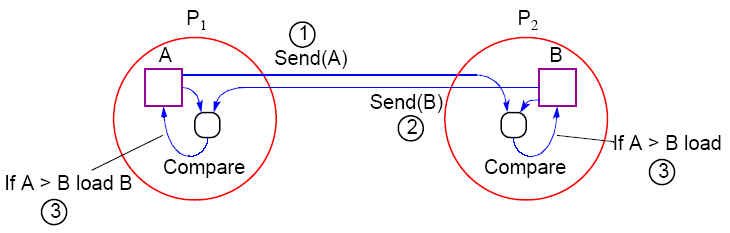 Hangisibüyükseonu tutar.
Hangisiküçükseonu tutar.
Karşılaştır
Karşılaştır
7
Önemli Bir Not
Şimdiye dek eğer A > B ise her iki işlemcinin de aynı mantıksal (ing: Boolean) cevabı vereceğini varsaydık.
Oysa ki farklı işletim sistemlerinde (16bit'te tamsayı bugünkü gibi değildi, peki noktalı sayılar nasıldı?) A ve B 'nin virgülden sonra farklı duyarlıkta olması durumunda farklı cevaplar dönebilir.
Yada benzer bir sebeple, fark olabilir.
Böyle bir durumda bir tarafta A büyük, diğer tarafta B büyükse performans artar! Çünkü veri alışverişi düşer.
8
Verileri Dağıtma
Sayıları gruplara ayırmamız gerekecek:
p  işlemci ve n  sayı vardır. 
n/p  sayı her işlemcide tutulmalıdır.

Tüm paralel sıralama algoritmalarında işlemci sayısı p genellikle, sayı adedi olan n 'den çok daha küçüktür.
9
Verileri Dağıtma – Sürüm 1
p işlemci ve n sayı, her bir işlemcide n/p sayı olsun:
MergeSort
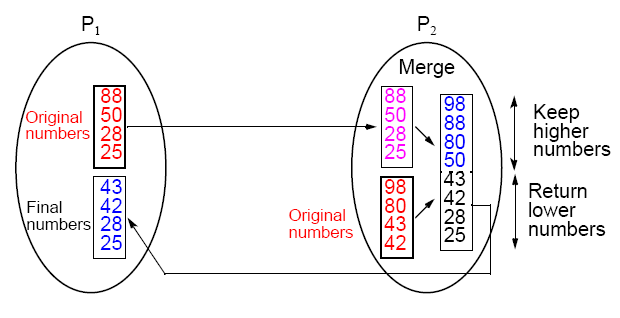 Yükseksayıları
tutar.
Orijinalsayılar
Düşüksayıları
yollar.
Sonuçsayılar
Orijinalsayılar
10
Verileri Dağıtma – Sürüm 2
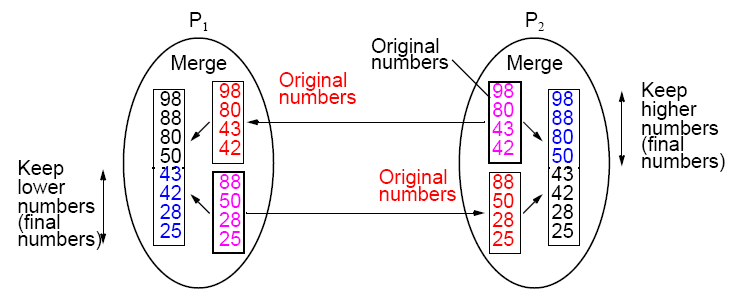 Orijinalsayılar
Orijinalsayılar
Yükseksayıları
tutar. (sonuç)
Orijinalsayılar
Düşüksayıları
tutar. (sonuç)
11
Bildiğimiz Seri Sıralama Algoritmalarını Paralelleştirmek
12
Baloncuk Sıralama(Bubble-Sort)
13
Bubble Sort
Önce, sağımdaki komşu ile elimdeki sayıyı karşılaştırırım, elimdeki büyükse yer değiştiririm, değilse değişiklik olmaz ve  komşum da aynı işi yapar. Listenin başından sonuna dek böyle sürer.
Sonuçta en büyük sayı en sona doğru kayar ve yerleşir. Aralarda henüz düzelme olmaz.
Tekrar baştan, ama bu sefer n-1 eleman için yaparım.
Toplamda 	n + (n-1) + (n-2) + . . . + 2 + 1 işlem gerekir.
14
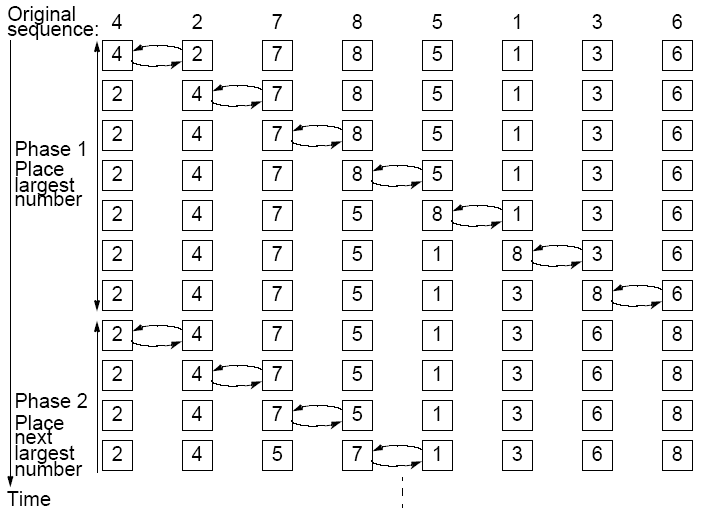 Orijinalsayılar
İlk döngü sonunda en büyük sonda
Bir sonraki döngü sonunda ikinci en büyük sonda
Zaman
15
Zaman Karmaşıklığı
Karşılaştırma ve maksimum yer değiştirme adedi:






Zaman karmaşıklığı O(n2). Kötü bir algoritmadır ama paralelleştirilebilir.
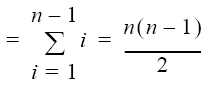 16
Paralel Bubble-Sort
Bir önceki yer değişimlerin önüne geçemeyeceğimizden yinelemeler bir önceki bittiğinde başlayabilir:
1. Döngü
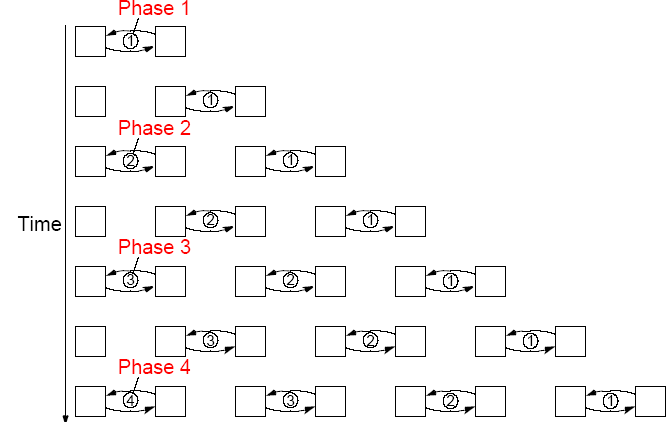 2. Döngü
Zaman
3. Döngü
4. Döngü
17
Tek-Çift Sıralama(ing:Odd-Even (Transposition) Sort)
Bir bubble-sort türevidir.
Tek ve çift fazı (veya döngüsü) olarak iki aşamalıdır.
Çift fazı: Çift-numaralı işlemciler sağ komşusu ile sayı değişimi yaparlar.
Tek fazı: Tek-numaralı işlemciler sağ komşusu ile sayı değişimi yaparlar.
18
Sekiz Sayının Sıralanması
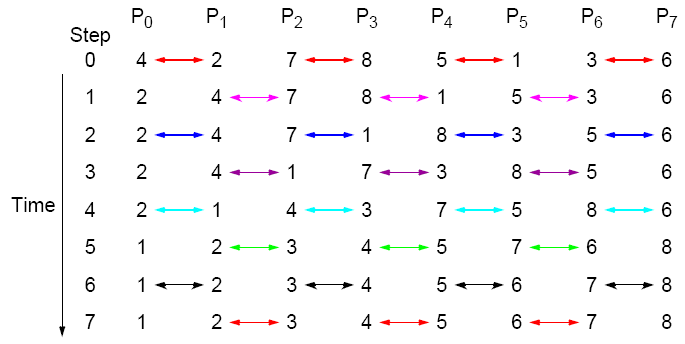 Adım
Zaman
19
Bir Soru…
Paralel zaman karmaşıklığı ne olur?


Cevap
n işlemci ve n sayı varken O(n) olur.
20
Birleştirme Sıralaması(Mergesort)
21
Mergesort
Böl ve yönet yaklaşımı kullanan klasik bir seri sıralama algoritmasıdır.
Sırasız numaralar elimizde bir çift kalana dek sürekli iki parçaya ayrılırlar.
Sonra bu numaralar iki sıralı sayı listesi oluşturacak şekilde birleştirilir.
Sıralı listeler önce dört sıralı sayı listesi, sonra sekiz sıralı sayı listesi olacak şekilde birleştirilir.
İşlemler tek bir sıralı liste olana dek birleştirilir.
22
Mergesort'un Paralelleştirilmesi
İşlemcileri atamak için ağaç yapısı kullanılır:
Sırasız liste
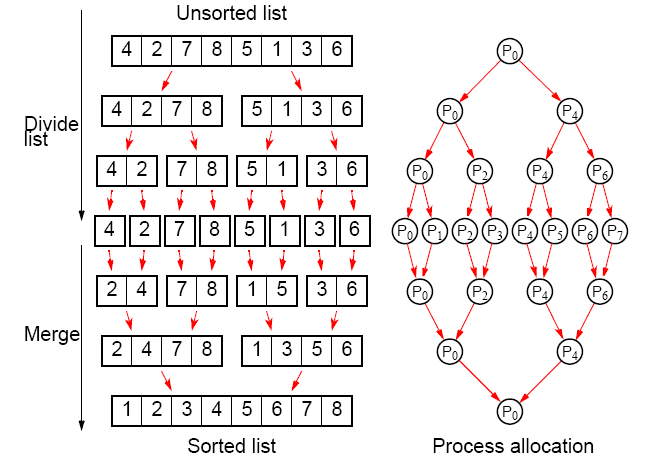 Listelerbölünür
Listelerbirleştirilir
23
İşlemci atamaları
Sıralı liste
Analiz
Paralel Olmayan
Seri zaman karmaşıklığı: O(nlogn) 'dir.

Paralel Hali
2 log n adım var, fakat her adım işlenen sayı adedine bağlı olarak birden çok temel işlem yürütür.
n işlemci ve n sayı için paralel kodun zaman karmaşıklığı O(n) olacak hale dönüşür. 
Detaylar için kitaba bakınız.
24
Quicksort
25
Quicksort
Sıralama deyince en çok tercih edilen seri sıralama algoritmasıdır. Zaman karmaşıklığı: O(nlogn) 'dir.
Öncelikle liste iki alt listeye bölünür. 
Önce 'pivot' denilen bir sayı seçilir, bu sayı ile karşılaştırarak, ilk listede küçük sayılar, diğerinde büyük sayılar olacak şekilde  sırasız yer değiştirilir.
'Pivot' liste içinden herhangi bir sayı olabilir, genellikle ilk sayı seçilse de rastgele seçmek iyidir. 
İşlem sonunda 'pivot' iki listenin birinde kalır. Veya dışarıda tutulur, en son olması gereken yere konur.
26
Quicksort'un Paralelleştirilmesi
İşlemcileri atamak için ağaç yapısı kullanılır:
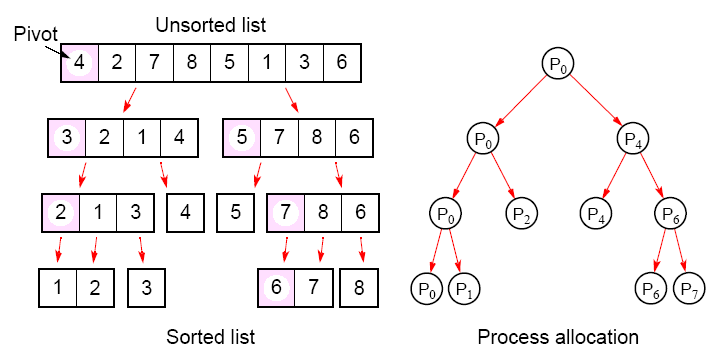 Sırasız liste
Sıralı liste
İşlemci atamaları
27
Quicksort'un Paralelleştirilmesi
Pivot'un bir işlemci tarafından tutulması:
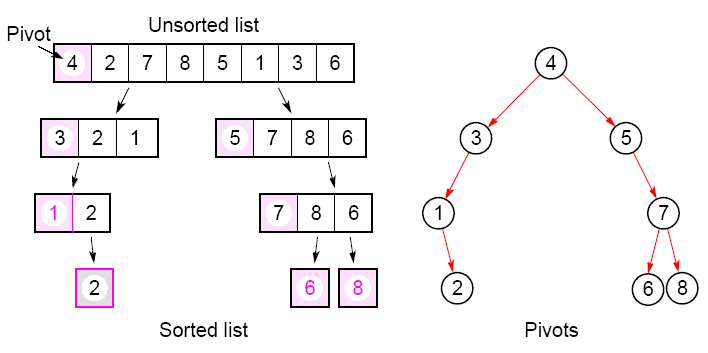 Sırasız liste
Sıralı liste
Pivot'lar
28
Analiz
Tüm paralel ağaçların temel problemi – ilk bölme bir işlemci tarafından yapılır. 
Bu sorun önemli bir hız limiti oluşturur.
Quicksort ağacında genelde mükemmel dengede bir dağılım oluşur.
İstisna durumlarda çok kötü ağaçlar olabilir.
'Pivot' seçimi dengeli dağılım ve hızlı işlemler için çok önemlidir.
Pivot'u rastgele seçin (algoritmalar dersinden)
Randomized-Quicksort
29
Quicksort'un Çalışma Havuzu Uygulaması
Öncesinde, çalışma havuzu sırasız listeyi tutar. İlk işçi listeyi ikiye böler. Bir parçası başka bir işçiye verilmek üzere havuza döndürülür, diğeri o işçide işlenir.
İş Havuzu
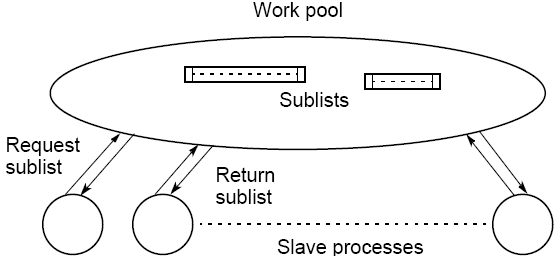 Alt Listeler
Alt listeisteği
Alt listeyollanması
İşçi Süreçler
Notlar
İşlemci etkinliği düşükse (boş kalanlar çoksa) ne Mergesort ne de Quicksort çok iyi paralelleştirilemezler.
Analizi kitapta var.

Quicksort ağacı bazen çok dengesiz olabiliyor. 
Bu yüzden yük dengeleyici teknikleri denemelisiniz.

Devam slaytlarda bir Quicksort örneği var.
Ancak bu kod Visual Studio ile çalışmaz.
‘task’ Visual Studio’nun son sürümünde dahi yok.
Linux’ta GCC ile veya Windows’ta MinGW ile derlenmelidir.
user> gcc -o qsort openmp_qsort.cpp -fopenmp
31
Paralel Quicksort (1/6)
#include <omp.h>
#include <stdio.h>
#include <stdlib.h>
#include <time.h>
#include <list>
using namespace std;

#define N 2000000	// Quicksort olmasa zor!
int A[N],B[N];

bool SortTest() {
   for (int i = 1; i < N; i++)
   if (A[i - 1] > A[i]) {
      printf("Hata: %d > %d\n",A[i-1],A[i]);
      return false;
   }
   return true;
}
32
Paralel Quicksort (2/6)
// Qucksort’un can damarı. Seçilen pivota göre parçalama.
int Partition(int min, int max) {
   int tmp;
   int x = A[max]; // max yerine Random olsa daha iyi 
   int i = min - 1;
   for (int j = min; j <= max - 1; j++) {
      if (A[j] <= x) {
         i++;
         tmp = A[i]; A[i] = A[j]; A[j] = tmp;
      }
   }
   tmp = A[i + 1]; 
   A[i + 1] = A[max]; 
   A[max] = tmp;
   return i + 1;
}
33
Paralel Fonksiyon (3/5)
// Parallel QuickSort
// task Visual Studio’nun OpenMP 2.5 sürümünde yok!
void ParallelQuickSort(int min, int max) {
   if (min < max) {
      int k = Partition(min, max);

      #pragma omp task default(none) firstprivate(min, k)
      {
         ParallelQuickSort(min, k - 1);
      }
      #pragma omp task default(none) firstprivate(max, k)
      {
         ParallelQuickSort(k + 1, max);
      }
   } // if sonu
}
34
Seri Fonksiyon ve Main (3/6)
// Sari QuickSort
void SerialQuickSort(int min, int max) {
   if (min < max) {
      int k = Partition(min, max);

      SerialQuickSort(min, k - 1);
      SerialQuickSort(k + 1, max);
}

int main(void) {
   int size, myid;
   size = omp_get_num_procs();

   // OpenMP sürüm 2015 ve üzeri gerekli.
   printf("OpenMP (%d) Quicksort Sample\n", _OPENMP);
   printf("Number of processors = %d\n", size);
   printf("Size of array = %d\n", N);
35
Paralel Quicksort Main (4/6)
srand(time(NULL));

   for (int i = 0; i < N; i++)
      A[i] = B[i] = rand() % 1000;

   // stime seri süreyi ölçer
   double stime = omp_get_wtime();
   SerialQuickSort(0, N - 1);
   stime = omp_get_wtime() - stime;

   printf("Sort is %s, Serial time = %10.8f",
      (SortTest() ? "Ok":"Wrong"), stime);

   // Paralel sıralama için diziyi eski haline getiririz.
   for (int i = 0; i < N; i++)
      A[i] = B[i];
36
Paralel Quicksort Main (6/6)
// ptime paralal süreyi ölçer
   double ptime = omp_get_wtime();
   #pragma omp parallel default(none)
   {
      #pragma omp single nowait
      {
         ParallelQuickSort(0, N - 1);
      }
   }
   ptime = omp_get_wtime() - ptime;

   printf("Sort is %s, Parallel time = %10.8f, Speedup = %10.8f ",
      (SortTest() ? "Ok":"Wrong"), ptime, stime/ptime);
   char ch = getchar();
   return 0;
} // main sonu
37
Paralel Kod - Test
Seri quicksort ile karşılaştırmalı sonuç:

OpenMP (201511) Quicksort Sample
Number of processors = 8
Size of array = 2000000

Sort is Ok, Serial time = 5.12899995

Sort is Ok, Parallel time = 1.66899991, Speedup = 3.07309780

Neden 8 kat veya daha fazla hızlanmadı?
4 gerçek, 4 sanal işlemci olduğundan olabilir.
Quicksort zaten hızlı olduğundan olabilir:
İş paylaşımı adına yapılan seri kısımlar artmıştır…
38
OpenMP ileSelection Sort
39
Selection Sort
Listenin başından başlayıp, bir minimum değer bulunur.
Bulunan minimum ilk bakılan pozisyonla yer değiştirilir.
O değerden daha küçük bir değer listenin devamında olmayacaktır.
İşlem bulunan minimum değerin bir sağından, yani bir eksik sayıda eleman ile tekrar yapılır.
Dolayısıyla n(n-1)/2  O(n2) karmaşıklıktadır.
40
Selection Sort – Giriş (1/5)
#include <stdio.h>
#include <stdlib.h>
#include <omp.h>
#define MAX 50000

float a[MAX]; // Sıralanacak dizi
float b[MAX]; // Seri denemek için dizinin kopyası
float temp;   // Swap için değişken
int i, j;     // Döngü değişkenleri
double tseri; // Seri algoritma süresi
double tpara; // Paralel algoritma süresi

void main()
{
	// rand karıştırma parametre sabit sayı ise aynı sayıları dizer.
	srand(0);

	// Kaç thread mümkün
	int iCPU = omp_get_num_procs();
41
Selection Sort – Dizi Doldurma (2/5)
for (i = 0; i < MAX; ++i)
	{
		// 0.000 dan 9.999'a dek rastgele sayılar.
		a[i] = (rand() % 10000) / 1000.0f;
		b[i] = a[i];
	}

	printf("%d islemci paralel calisiyor.\n",iCPU);

	printf("Paralel algoritmayi bekleyiniz.\n");
	tpara = omp_get_wtime();
	// Master ilk for döngüsünü yönetir
	for (i = 0; i < MAX; ++i)
	{ 
		float min = a[i];
		int index = i;
42
Selection Sort – Paralel Algoritma (3/5)
// İç döngü paylaşılır.
		#pragma omp parallel for private(j)
		for (j = i+1; j < MAX; ++j)
		{
			if (a[j] < min)
			{
				#pragma omp critical 
				{   // Tekrar kontrol etmeliyiz değişmiş olabilir !
					if (a[j] < min)
					{
						min = a[j];
						index = j;
					}
				}
			}
		}
		temp = a[i];
		a[i] = a[index];
		a[index] = temp;
	}
43
Selection Sort – Kontrol (4/5)
tpara = omp_get_wtime() - tpara;
		printf("Paralel olarak %5.2f sn surdu.\n", tpara);

	bool ok = true;
	for (j = 1; j <MAX; ++j)
	{
		if (a[j - 1] > a[j])
		{
			ok = false;
			break;
		}
	}
	if (ok)
		printf("Hersey normal !\n");
	else
		printf("Yanlis siraladi (%d):%6.3f > (%d):%6.3f !\n", 					j - 1, a[j - 1], j, a[j]);
44
Selection Sort – Seri Algoritma (5/5)
printf("Seri algoritmayi bekleyiniz.\n");
tseri = omp_get_wtime();
for (i = 0; i < MAX; ++i)
{
		float min = a[i];
		int index = i;
		for (j = i + 1; j < MAX; ++j)
		{
			if (a[j] < min)
			{
				min = a[j];
				index = j;
			}
		}
		temp = a[i];
		a[i] = a[index];
		a[index] = temp;
}
45
Selection Sort – Son Satırlar ve Sonuç
tseri = omp_get_wtime() - tseri;
	printf("Seri olarak %5.2f sn surdu.\n", tseri);
	printf("Hizlanma %5.2f bulundu.\n", tseri/tpara);
	printf("Bir tusa basin...");
	char c = getchar();
} // End main

4 islemci paralel calisiyor.
Paralel algoritmayi bekleyiniz.
Paralel olarak  1.17 sn surdu.
Hersey normal !
Seri algoritmayi bekleyiniz.
Seri olarak  2.94 sn surdu.
Hizlanma  2.52 bulundu.
Bir tusa basin...
46
Batcher'in Paralel Sıralama Algoritmaları
http://en.wikipedia.org/wiki/Ken_Batcher
47
Batcher'in Paralel Sıralama Algoritmaları
Odd-even Mergesort
Bitonic Mergesort

Başlangıçta ağ anahtarlama için geliştirilen yöntemlerden türetilmiş.
Her ikisi de iyi dengelenmiş ve her ikisinde de n işlemci için paralel zaman karmaşıklığı O(log2n) 'dır.
48
Tek-Çift Birleştirmeli Sıralama
Odd-Even Mergesort
49
Odd-Even Mergesort
Yöntem yine mergesort mantığıyla iki sıralı listeyi alıp, bir sıralı liste elde eder.
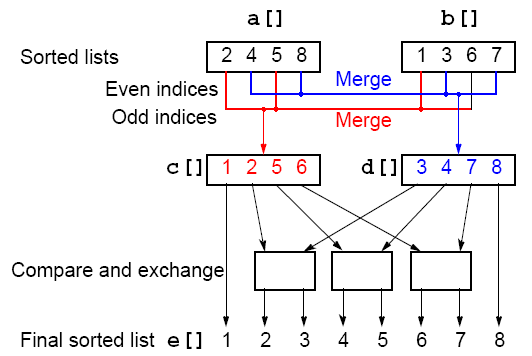 Sıralı Listeler
Çift indeksliler
Tek indeksliler
Karşılaştır ve yer değiştir
Sonuç sıralı liste
Odd-Even Mergesort
Yöntemi öz-yineli olarak mergesort(n/2) çağrımı ile a0 … an/2-1 ve an/2 …an-1 alt listelerine uygularız.
Bir işlemci ile zaman karmaşıklığı O(n (log n)2) iken n işlemci için paralelO((log n)2) olur.
Daha fazla bilgi için: 
http://www.iti.fh-flensburg.de/lang/algorithmen/sortieren/networks/oemen.htm
51
Artan-Azalan Sıralama
Bitonic Mergesort
52
Bitonic Mergesort
'monotonic' artan sıralı sayılara verilen addır.
'bitonic seri' iki yapılıdır, bir kısmı artar diğer kısmı azalır:
a0 < a1 < a2, a3, …, ai-1 < ai > ai+1, …, an-2 > an-1
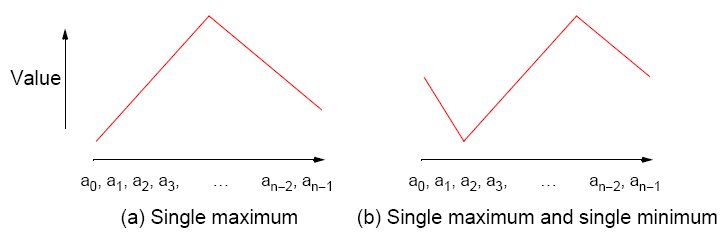 Değer
(a) Tek maksimum
(a) Tek maksimum, tek minimum
Bitonic Serilerin Özellikleri
Eğer bitonic seri yapısında n sayımız varsaai ile ai+n/2 aralığına karşılaştır-değiştir işlemi uygularsak, iki adet bitonic serimiz olur.
i = 0 ile başlamak zorunda değiliz.
Bu iki serinin ilkinde ikincisindeki tüm sayılardan daha küçük olan bir yapı oluşur.
54
Bir Bitonic Seriden İki Bitonic Seri Elde Etmek
Örneğin: Şu bitonic seri ile başlarsak :3, 5, 8, 9, 7, 4, 2, 1
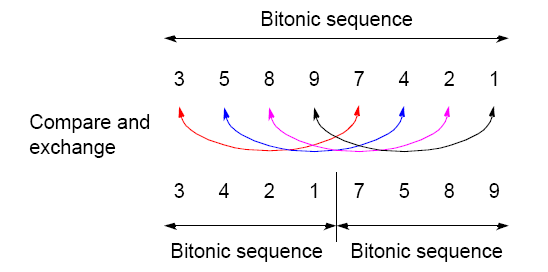 Bitonic Seri
Karşılaştır ve Değiştir
Tüm değerler diğerinden küçük.
Bitonic Seri
Bitonic Seri
55
Bitonic Serinin Sıralanması
Verilen bir bitonic seride, öz-yineli karşılaştır-değiştir işlemi listeyi sıralar.
Bitonic Seri
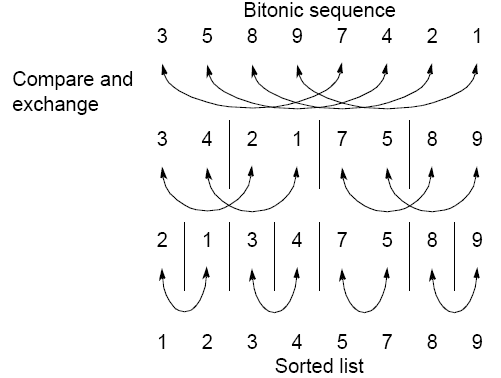 Karşılaştır ve Değiştir
56
Sıralı Liste
Sıralama
Bir sırasız seriyi sıralamak için önce iki bitonic seri haline getirilir, önceki slayttaki işlemler uygulanır.
Karşılaştır-değiştir işlemleri, komşu olan artan ve azalan sayı çiftleri arasında uygulanır.
İşlemi tekrarladıkça, bitonic seriler giderek daha büyük formlara ulaşır.
Sonunda tek bir bitonic seri kalır, bu seri sıralı bir seri olur.
57
Bitonic Mergesort
Sırasız Numaralar
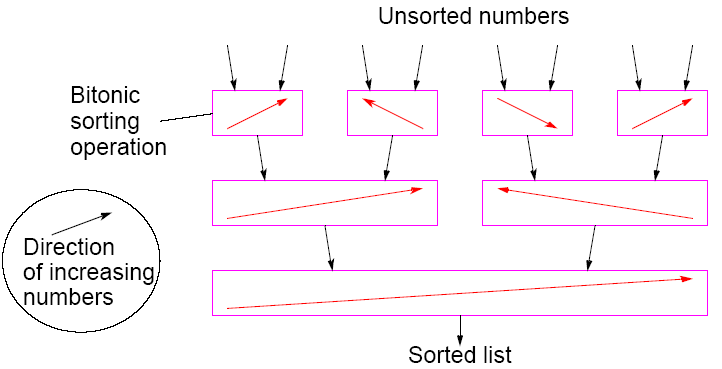 BitonicSıralamaİşlemi
SayılarınArtışYönü
Sıralı Numaralar
58
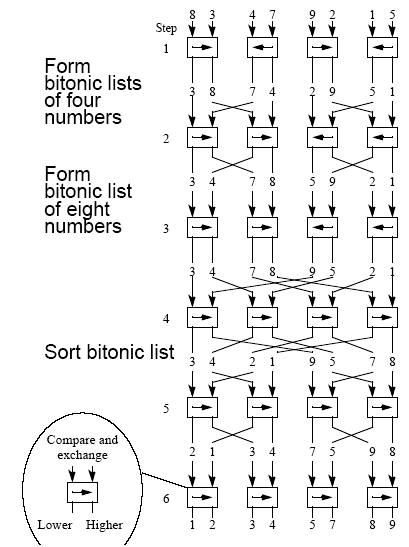 8 Sayıyla
Bitonic Mergesort
4 SayılıBitonicListeler
8 SayılıBitonicListeler
BitonicListe Sıralama
Karşılaştır
ve Değiştir
59
Küçük  Büyük
Fazlar
8 sayı için üç faza bölünen 6 adım vardır:
Faz 1 (Adım 1)	
		Sayıların karşılaştırma değiştirme işlemi 		artan ve azalan 4'lü bitonic seriler oluşturur.
Faz 2 (Adım 2/3)	
		Her 4'lü bitonic seri (farklı yönlerdeki) 			sıralanır ve 8'li bitonic seride birleştirilir.
Faz 3 (Adım 4/5/6)	
		8'li bitonic seri sıralanır.
60
Adım Sayısı
Genelde n = 2k ise her biri 1, 2, 3, …, k adım olan k faz vardır. Adım sayısı her seferinde bir artar. Bu durumda adım sayısı:
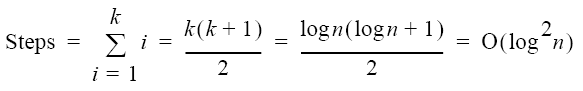 Adımlar =
61
Hangisini Seçmeli?
n işlemci kullanıldığında zaman karmaşıklığı:
Odd-even transposition sort - O(n)
Paralel mergesort - O(n) fakat dengesiz işlemci yükü ve iletişim var.
Paralel quicksort - O(n) fakat dengesiz işlemci yükü ve iletişim var, bu yüzden O(n2) 'de olabiliyor.
Odd-even Mergesort ve Bitonic Mergesort O(log2n)
Bu sebeple bitonic mergesort paralel sıralama için çok tercih ediliyor.
O(log2n) << O(n) : 65536 sayı için 162 = 256.
62
Özel Ağlarda Sıralama
63
Özel Ağlarda Sıralama
Bu algoritmalar paralel bilgisayarların iç bağlantı ağının (interconnection network) avantajlarından yararlanırlar.
Paralel bilgisayarların üzerine kurulduğu iki özel ağ yapısı burada çok önemlidir: 
 Izgara (Mesh) 
 Hiper-küp (Hypercube)
Günümüzde bu yapılar kullanıcılardan gizlendiği için daha az öneme sahiptir.
MPI'ın ızgara üzerinde algoritmalar kullandıran hazır özellikleri vardır.
Altyapısı aynı olmasa da bir ızgara veya hiper-küp algoritmasını her zaman kullanabilirsiniz.
64
Izgara – 2 Boyutlu Sıralama
Izgara üzerinde sıralı sayılar dizisi satırlar üzerinde aşağıdaki gibi bir sağa bir sola dizilir:
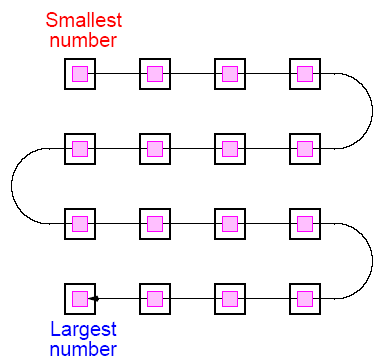 En küçük sayı
En büyük sayı
65
Shearsort
Tüm liste sıralanana dek satırlar, ardından sütunlar sıralanır. Satır sıralaması bir sağa, bir sola, sütunlar yukarıdan aşağıya dizilidir:
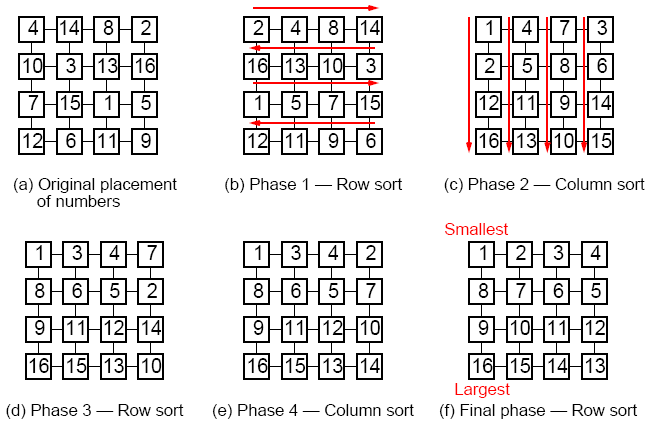 (a) Orijinalde sırasız	(b) Faz-1: Satır sıralama	(c) Faz-2: Sütun sıralama	dizilimlidir.
En küçük sayı
En büyük sayı
(d) Faz-3: Satır sıralama	(e) Faz-4: Sütun sıralama	 (f) Son Faz: Satır sıralama
66
Shearsort Zaman Karmaşıklığı
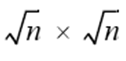 boyutlarında bir ızgarada n sayı bulunur ve sayıları sıralamak için:             

adım gereklidir
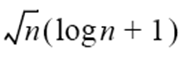 67
Devrik Alma Uygulaması
Devrik her sütundaki elemanların bir satıra yerleşmesini sağlar. 
Böylece shearsort sadece satırlarda yapılabilir.













Devrik alma işlemi                    mesajlaşma demek, yani O(n) ama bir all-to-all mesajlaşma ile bu düşürülebilir.
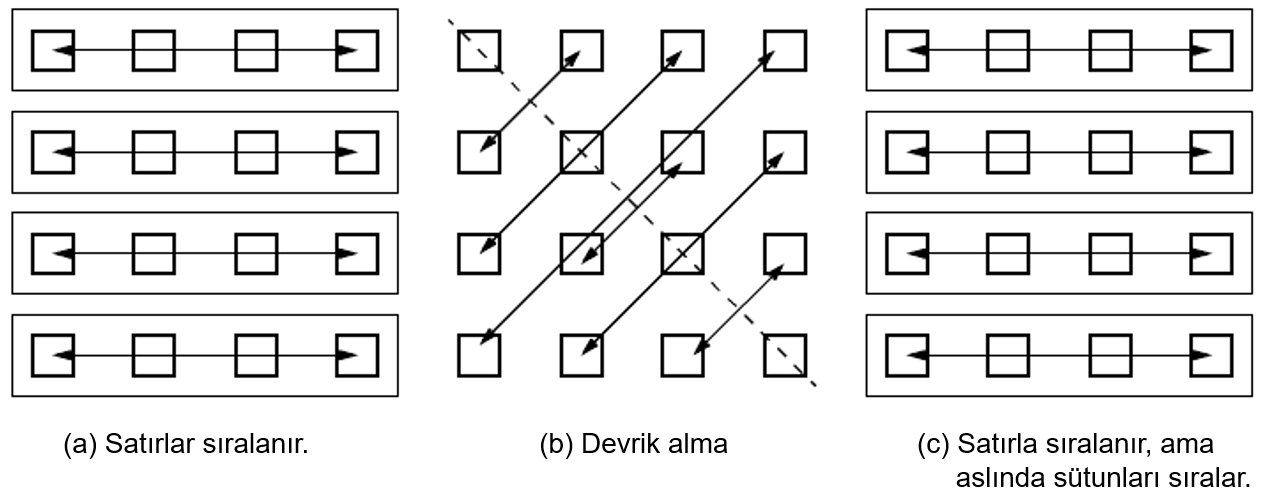 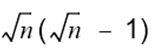 68
Rank Sort
Basit bir sıralama algoritmasıdır.

Seri hali zaman karmaşıklığı olarak O(nlogn)'i yakalayamaz, ama kolayca paralelleştirilir.

Paralel hali O(logn) 'i yakalayacak şekilde algoritma üzerine yoğunlaşalım.
69
Rank Sort
Seçilen bir numaradan küçük sayıların adedi bulunur. Bu sayı bize seçilen sayının sıralı listede pozisyonunu verir. Bu sayı “rank” değeridir.
İlk sayı a[0] tüm diğer sayılarla karşılaştırılır. Bundan küçük olanların sayısı indeks (x) olarak kaydedilir.
Bu indeks sıralı listedeki pozisyondur. Sıralı listeb[0] … b[n-1] içerisine b[x] pozisyonuna a[0] yazılır. 
Diğer sayılar için aynı işlem tekrarlanır.
Sonuçta işlem karmaşıklığı O(n2) 'dir.
Böyle algoritma mı olur kardeşim? de diyebilirsiniz.
70
Seri Algoritma
for (i = 0; i < n; i++) {	/* her sayı için */
	x = 0;
	for (j = 0; j < n; j++)	/* küçük olan sayıların adedi */
	    if (a[i] > a[j]) x++;
	b[x] = a[i];		/* sıralı listeye ekle */
}

Sayılar tekrar ederse ne olacak?
O zaman bu kod çalışmaz ki! 
Onu da kolayca halledebiliriz. (Nasıl?)
71
n İşlemcili Paralel Kod
Her sayıya bir işlemci atanabilse, işlemciler paralel çalışır ve sonuç indeksler O(n) adımda bulunur. 
Önceki kodda forall kullanırsak:

	forall (i = 0; i < n; i++) { /* her sayı için */
	    x = 0;
	    for (j = 0; j < n; j++)  /* küçük olan sayıların adedi */ 
		if (a[i] > a[j]) x++;
	    b[x] = a[i];	 	  /* sıralı listeye ekle */
	}

OpenMP'de kolayca uygulanır.
Daha çok işlemci olsa süre azalır mıydı? 
Devam slaytta 
72
n2 İşlemci Kullanılırsa
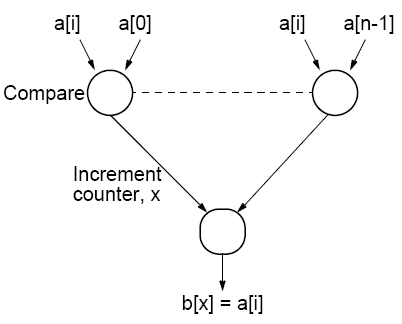 Bir sayı diğersayılarla paralelkarşılaştırılır.
n - 1 işlemci'rank’hesaplamak için çalışır. 
n sayı için (n - 1)n işlemci gerekli olur (n2 işlemci).
Zaman karmaşıklığı O(n) olur.
Karşılaştır
x sayısını arttır.
73
İşlem Sayısını Düşürmek
Ağaç yapısı sayım adımlarını azaltır:


n2 işlemci ile O(logn) süre alır.

İşlemci kullanımı biraz kötü
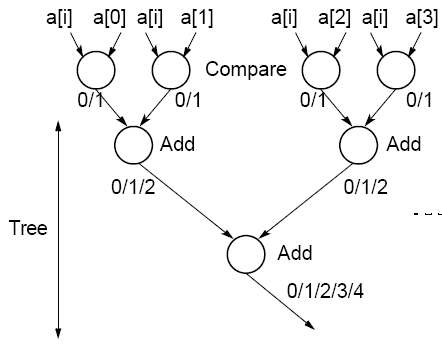 Karşılaştır
Ekle
Ekle
Ağaç
Ekle
74
Rank Sort Sonuç
Her sayı izole olarak ele alınırsa kolaylaşır.
Rank sort sıralama süreleri:
		O(n) : n işlemci ile
veya
		O(logn) : n2 işlemci ile

Pratikte n2 işlemci pek gerçekçi değil.
Teorikte ise zaman karmaşıklığı O(1)'e kadar inebilir.
Sayaç artışları da  paralelleştirilirse (PRAM'ler konusuna bakınız) her şey paralelleştirilmiş olur.
75
Diğer Sıralama Algoritmaları
76
Diğer Sıralama Algoritmaları
Konuya seri algoritmaların zaman karmaşıklığının en az O(nlogn) olduğunu söyleyerek başlamıştık.
Sonra da karşılaştırmalı en iyi paralel sıralama algoritmasının n işlemci ile O(logn) süre aldığını (veya p işlemci ile O(nlogn/p) ) bulduk.
Yalnız seri sıralama algoritmaları, sayıların özelliğine göre (örneğin: sadece belli bir aralıktaki tamsayılar) bazen O(nlogn) 'den daha kısa sürer.
Bu algoritmalar paralelleştirilmeye oldukça uygundur.
77
Sayma Sıralaması (ing: Counting Sort)
Örneğin hepsi 1000'den küçük tamsayılardan oluşan bir listeyi sıralamak için, rank sort algoritmasını düzenleyip çalışma zamanını O(n2) 'den O(n) 'e iner. 
Bu metot "Counting Sort" diye bilinir.
a[ ] : sırasız listedir.
b[ ] : sıralanmış halidir.
c[ ] : algoritmanın ek olarak kullandığı   	  pozisyonları tutan dizidir.
78
Adım-1
c[ ] dizisini sıralanacak sayıların histogramını, yani her sayının kaç kez geçtiğini tutmasını istiyoruz. Bu işlemin süresi O(m) 'dir:

		
		for (i = 1; i <= m; i++)
			c[i] = 0;
		for (i = 1; i <= n; i++)
			c[a[i]]++;
Örneğimizde m=1000
79
Adım-2
c[ ] 'yi kümülatif toplamlar haline çevirirsek her sayıdan küçük olan sayı adedi ortaya çıkar. 

Yani: 
x0,  
x0 + x1,    
x0 + x1 + x2,    
x0 + x1 + x2 + x3, …

Bu işlem de O(m) zaman alır:

	for (i = 2; i <= m; i++)
	    c[i] = c[i] + c[i-1];
80
Adım-3 Final
Sayıları b dizisinde yerlerine yerleştiririz:

		for (i = n; i >= 1; i--) {
		   b[c[a[i]]] = a[i]
		   /* indeks azaltılır */
		   c[a[i]]--;	 
		}

Tüm işlem O(n + m) zaman karmaşıklığına sahiptir.
Eğer m sayısı n 'den küçükse seri algoritma O(n) zaman karmaşıklığına sahiptir denir.
81
Örnek Counting Sort
1
2
3
4
5
6
7
8
1
1
1
5
2
1
2
2
3
1
3
3
7
1
4
4
6
1
7
4
1
8
6
1
5
2
6
5
5
Orijinal liste:
a[]
Adım-1. Histogram
c[]
Adım-2. Kümülatif
c[]
5 sayısını 6. pozisyon'a taşı 
c[5]'ı bir eksilt
b[]
7
Adım-3. Sonuç
Sonuç sıralı liste
82
Counting Sort'un Paralel Hali
Adım-2 kümülatif alımı paralelleştirilebilir ve  n - 1 işlemci ile O(logn) zaman alır.

Adım-3 n işlemci ile O(1) zaman alır. Yani her sayı bir işlemci tarafından yerine konur.
p işlemci ile de O(n/p) zaman alır.
83
Pratikte Paralel Counting Sort (n İşlemci ile Analiz)
Adım-1 – Histogram: O(logn). 
Rank sort'taki ağacı kullanabiliriz. 
c[a[i]]++ güncellemesi eğer c[ ] dizisinde aynı yere aynı anda ulaşmak isteyenler olursa (sayıların tekrarlanması durumu) bir "critical section" problemi yaşanır
Adım-2 – Kümülatif: n işlemci ile is O(logn)
Adım-3 – Son: Yine sayıların tekrarlanması nedeniyle O(logn) (c[a[i]] – ulaşımı "critical section" yaratır)
Hepsi: O(logn)
84
Radix Sort
İkilik (binary) ve onluk sayı gibi sayıların içindeki rakamlara göre sıralandığı bir yöntemdir.
Belli pozisyondaki rakamlar göreceli ağırlık anlamına gelir (örneğin: binler basamağı)..
Radix sort en sağdaki rakamlara göre sıralanarak başlanır.
Daha sonra bir sonraki seviyeye göre sıralanırlar. Tüm seviyeler bittiğinde işlem sona erer.
Seviye sıralama için tekrarlı sayıları sıralamada sorun yaratmayan her hangi bir sıralama kullanılabilir.
85
Radix Sort ile Ondalık Sayıları Sıralama
En sağa göresıralama
En sola göresıralama
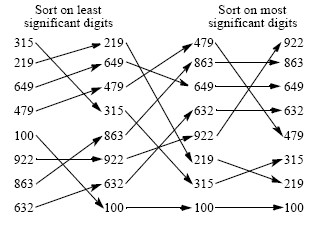 Radix Sort ile İkilik Sayıları Sıralama
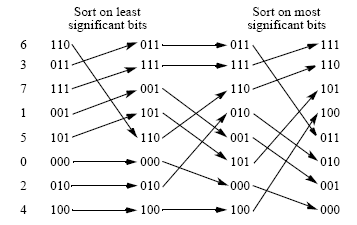 En sağa göresıralama
En sola göresıralama
87
Radix Sort'un Paralelleştirilmesi
Seviyelerin (bitler veya ondalık basamakların) sıralanması "counting sort" ile kolayca paralelleştirilebilir.
Binary için c[ ] dizisi iki basamak (0 ve 1).
88
Özet
89